Chào mừng các con đến với  tiết học ngày hôm nay
Tập đọc + Kể chuyện
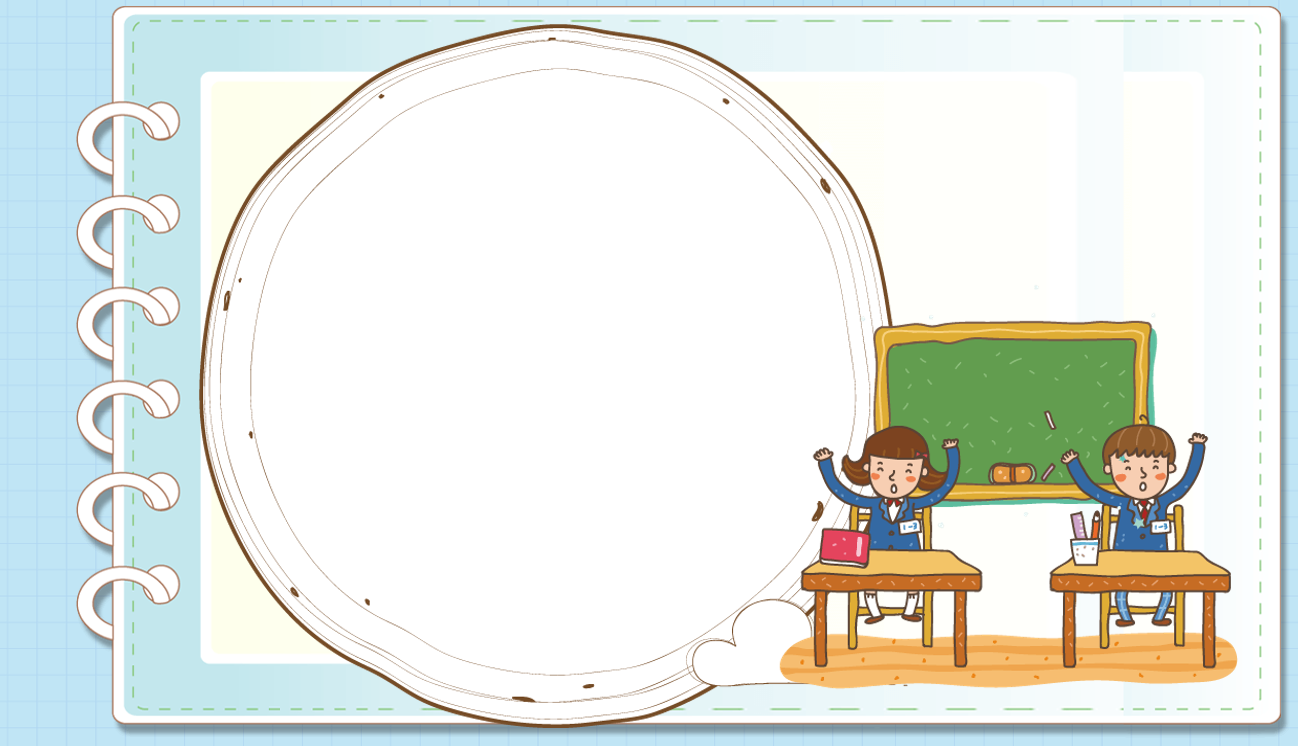 KHỞI ĐỘNG
Tập đọc - Kể chuyện 
Sự tích chú Cuội cung trăng
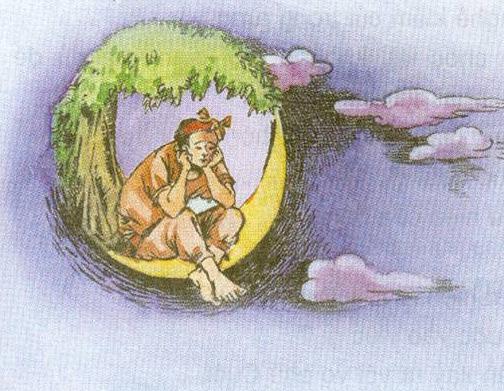 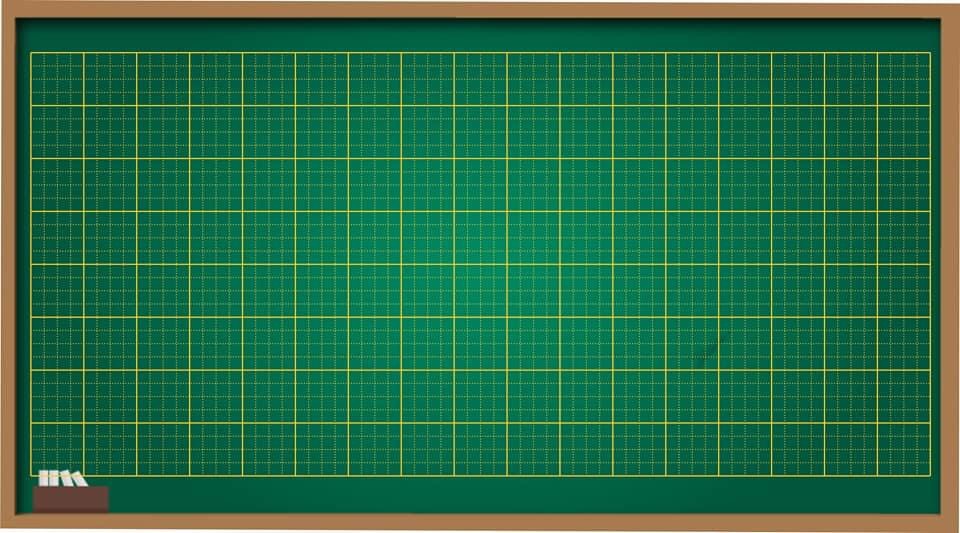 Tập đọc + Kể chuyện
Sự tích chú Cuội cung trăng
Truyện cổ Việt Nam
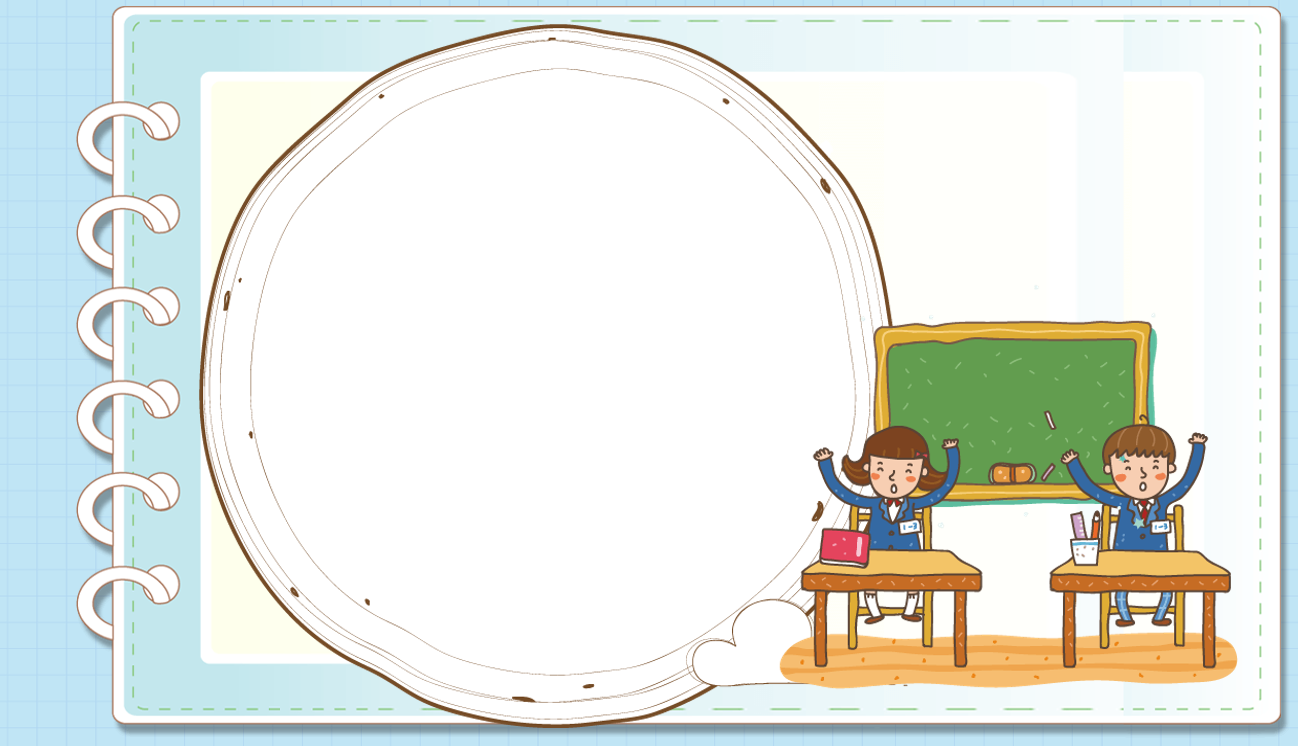 LUYỆN ĐỌC
Phiếu giao việc
Việc 1: Luyện đọc:
- Đọc câu: Mỗi bạn đọc một câu nối tiếp nhau cho đến hết bài. Chú ý đọc đúng các tiếng có âm dễ lẫn và sửa lỗi phát âm cho nhau.
- Đọc đoạn: Mỗi bạn đọc một đoạn nối tiếp nhau cho đến hết bài.
Chú ý: Thảo luận tìm câu dài trong mỗi đoạn và  cách ngắt nghỉ.
 Tìm hiểu nghĩa của một số từ khó có trong bài.
- Cử đại diện đọc trước lớp.
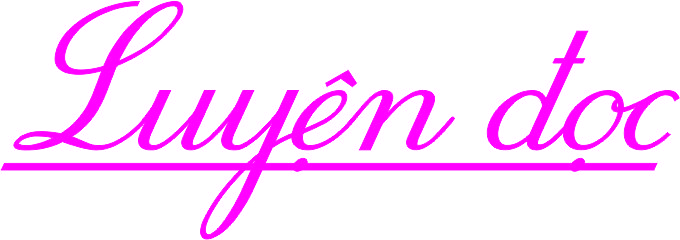 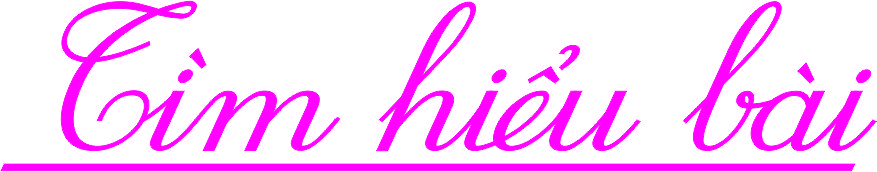 chú Cuội
   cựa quậy
   non
   lăn quay
   quăng rìu
Tiều phu
Khoảng giập bã trầu
Phú ông
Rịt lá thuốc
Không kịp tránh, anh đành liều mạng  vung rìu  lên  đánh nhau với hổ.
Chứng
Tiều phu: người làm nghề kiếm củi trong rừng
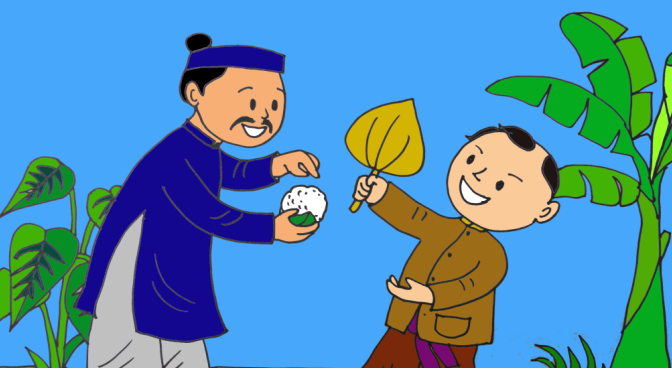 Phú ông: Người đàn ông giàu có ở nông thôn ngày trước
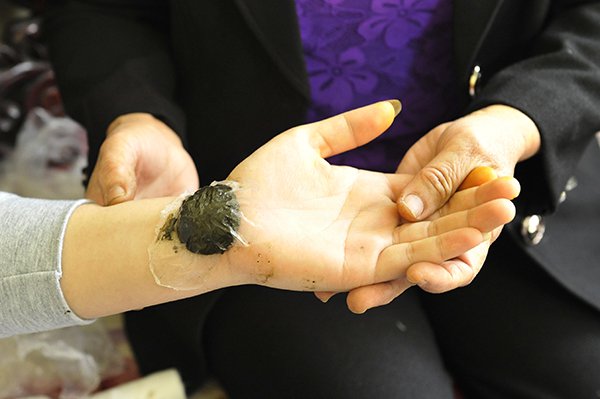 Rịt: đắp (thuốc) vào chỗ đau
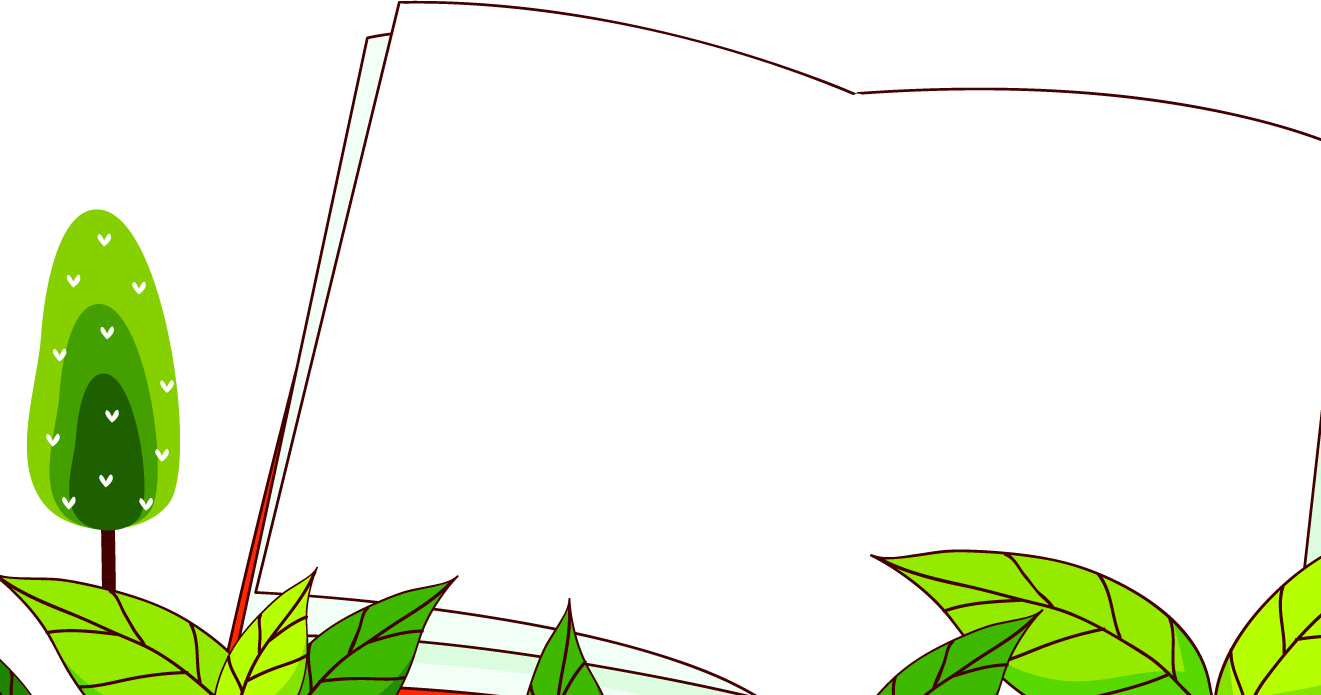 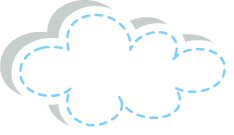 Title 1
Title 2
Tìm hiểu bài
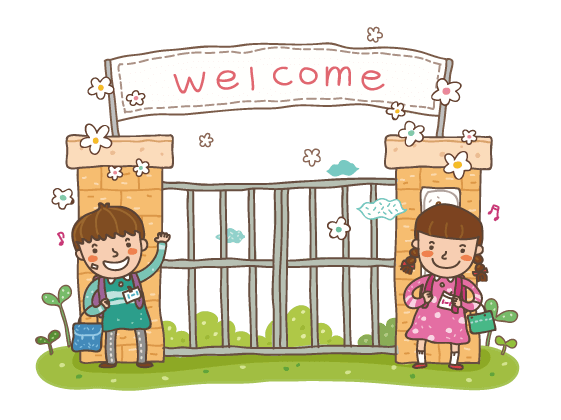 Title 3
Title 4
Tìm hiểu bài:
1) Nhờ đâu Cuội phát hiện ra cây thuốc quý?
A. Cuội tình cờ nhìn thấy hổ mẹ cứu sống hổ con bằng một loại lá cây.
B. Cuội được hổ mẹ chỉ cho cây thuốc quý mang về trồng.
C. Cuội thấy các con vật trong rừng đều lấy lá thuốc chữa lành vết thương.
SGK/131
2) Cuội dùng cây thuốc quý vào những việc gì?
+ Cuội dùng cây thuốc quý để cứu sống nhiều 
người.
SGK/131
3) Vì sao vợ Cuội mắc chứng hay quên?
+ Vì vợ Cuội bị trượt chân ngã vỡ đầu. Cuội rịt 
lá thuốc mãi mà không tỉnh lại, anh liền lấy đất
 nặn cho vợ bộ óc khác rồi rịt thuốc lần nữa.
 Vợ Cuội sống lại nhưng từ đó mắc chứng hay
 quên.
SGK/131
4) Vì sao chú Cuội bay lên cung trăng?
+ Vì một lần vợ Cuội quên lời anh dặn đã lấy 
nước giải tưới cho cây, vừa tưới xong thì cây 
thuốc lừng lững bay lên trời. Thấy thế, Cuội vội 
nhảy bổ tới, túm rễ cây nhưng cây thuốc cứ bay
 lên kéo cả Cuội bay lên trời.
SGK/131
5)Em tưởng tượng chú Cuội sống trên mặt trăng
 như thế nào?
Chọn một ý theo em là đúng.
A. Rất buồn vì nhớ nhà.
A
B. Rất sung sướng vì cung trăng là chốn thần tiên.
C.Rất khổ vì mọi thứ trên cung trăng khác mặt đất.
C
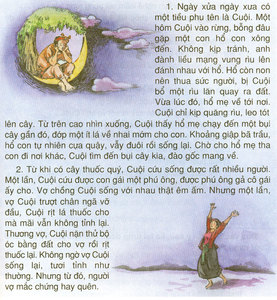 Nội dung:
+ Tình nghĩa thủy chung, tấm lòng nhân hậu của chú Cuội.
+ Giải thích các hiện tượng thiên nhiên và ước mơ bay lên mặt trăng của loài người.
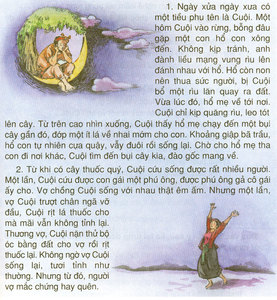 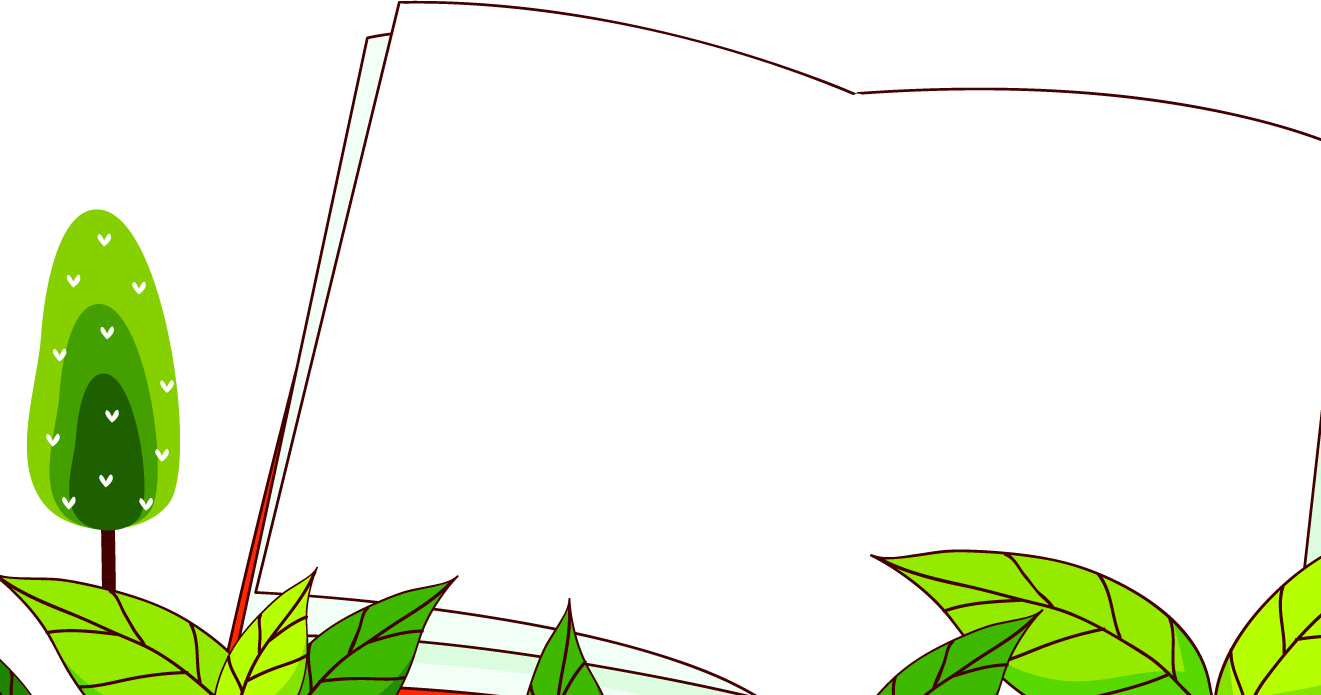 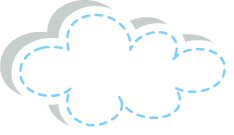 Title 1
Title 2
Luyện đọc lại
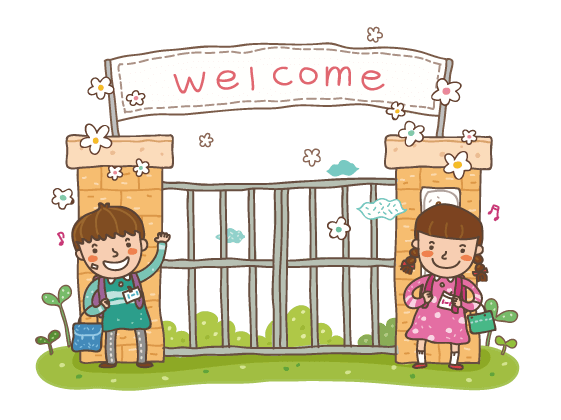 Title 3
Title 4
Phiếu giao việc
Việc 2: Luyện đọc lại:
- Chọn một đoạn mình thích.
- Luyện đọc hay trong nhóm.
    - Cử đại diện thi đọc trước lớp.
Giọng đọc: nhanh, hồi hộp.
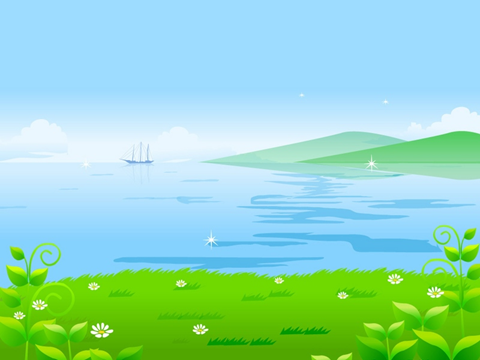 Kể chuyện
SGK/131
Kể chuyện
Dựa vào các gợi ý sau, kể lại từng đoạn câu chuyện Sự tích chú Cuội cung trăng:
a) Đoạn 1: Cây thuốc quý
   - Chàng tiều phu
   - Gặp hổ
   - Phát hiện cây thuốc quý
b) Đoạn 2: Vợ chồng chú Cuội
 - Cứu người
- Lấy vợ
- Tai họa bất ngờ
b) Đoạn 3: Lên cung trăng
 - Theo cây thuốc lên trời
- Chú Cuội ngồi bên gốc cây
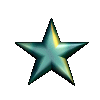 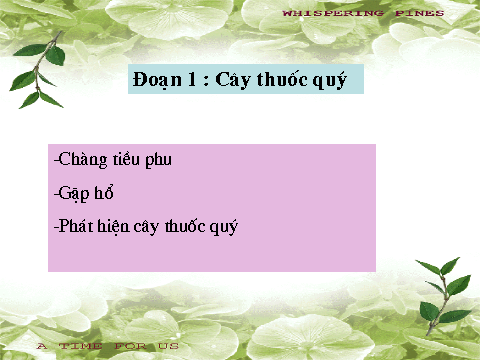 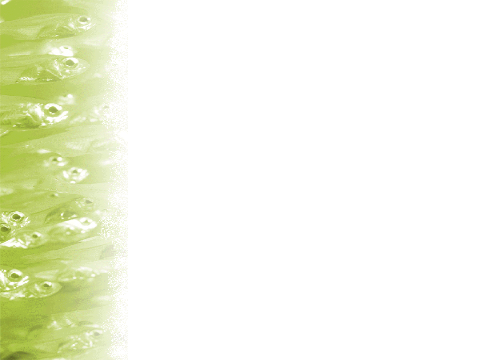 Đoạn 2 : Vợ chồng chú Cuội
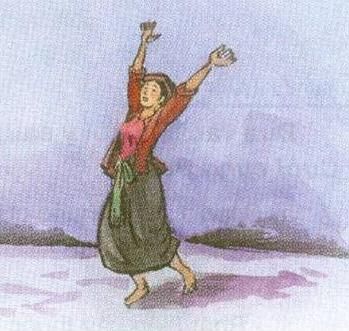 Cứu người 
Lấy vợ 
 Tai họa bất ngờ
Đoạn 3 : Lên cung trăng
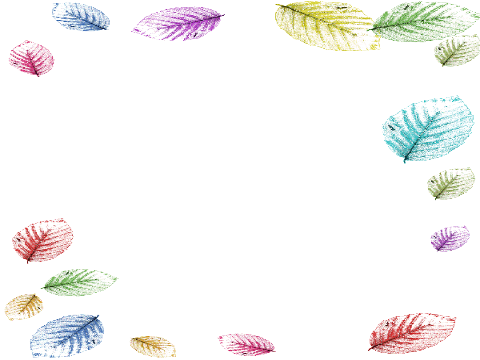 Theo cây thuốc lên trời 
Chú Cuội ngồi bên gốc cây
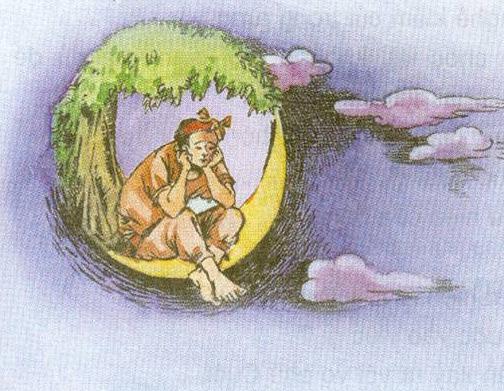 Nội dung bài 
   Nói lên tình nghĩa thủy chung tấm lòng nhân 
 hậu của chú Cuội. Cách giải thích của cha ông 
 ta về các hiện tượng thiên nhiên và ước mơ bay 
 lên Mặt Trăng của loài người.
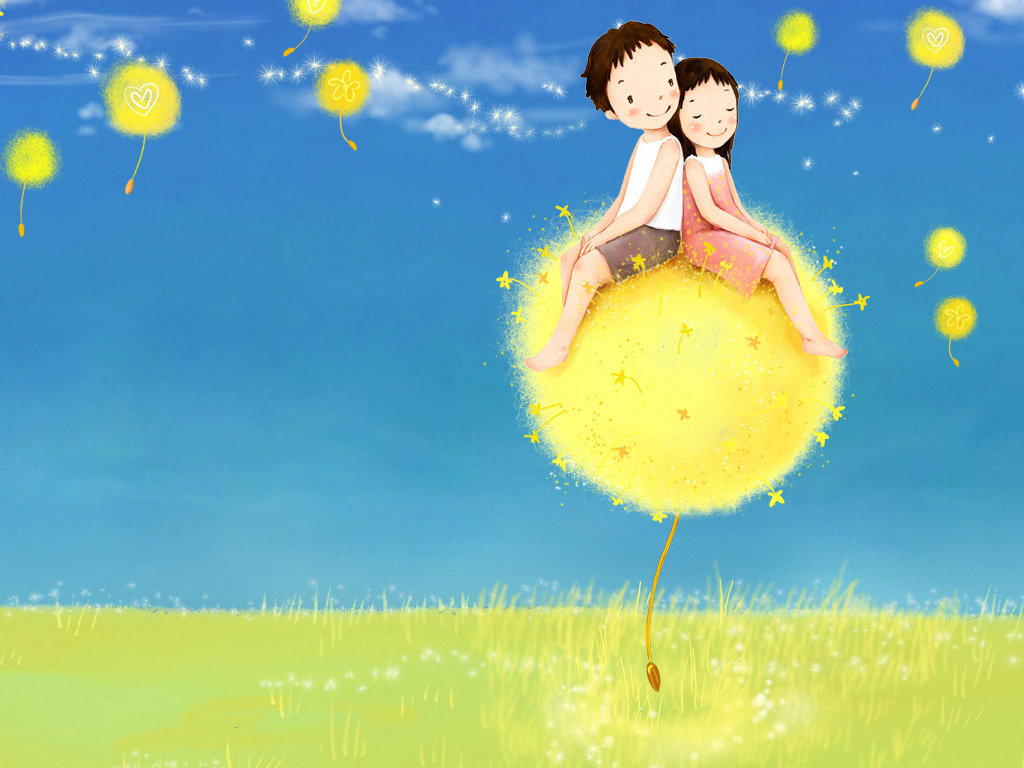 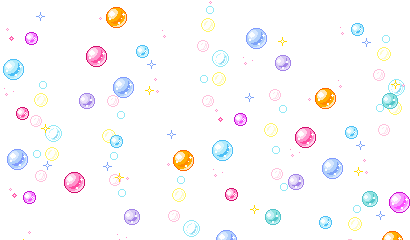 CHÀO CÁC EM
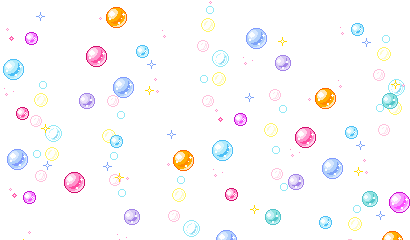